КРАСОТА   МОРЯ
В ПРОИЗВЕДЕНИЯХ ХУДОЖНИКОВ.
Многих художников привлекает красота и  величие морских просторов. 
 Среди них великие художники:
Иван Константинович Айвазовский;
Поль Синьяк;
В.Поленов;
К.Моне и др еличие морских просторов.
В.Поленов «Рыбацкая лодка». Этрета. Нормандия.
Художника В.Поленова привлекла на берегу моря красота выразительного силуэта лодки на фоне скалы, зеленовато-голубых волн и покрытого галькой берега. 
Поленов подчеркивает контраст коричнево-красной лодки и серо-голубого с зеленым фона. Темно-коричневые пятна одежд рыбаков у лодки составляют с ней единое цветовое пятно.
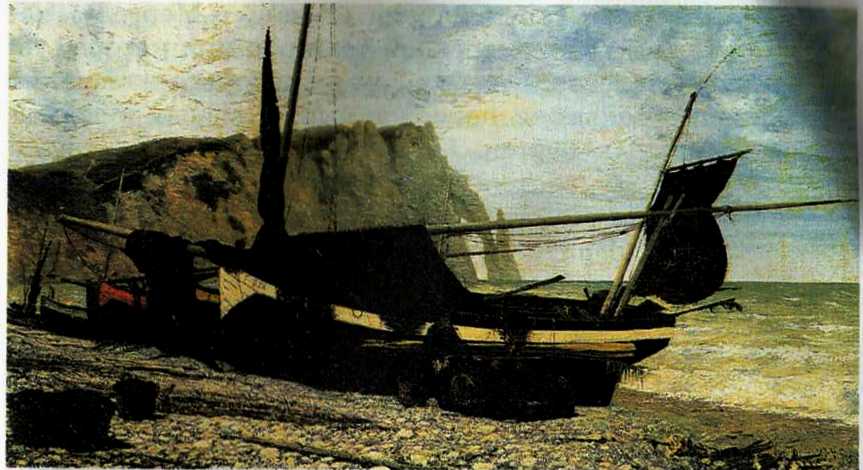 К.Моне «Скалы в Бель-Иле»
Здесь предстает дикая и грозная природа острова Бель-Иль, «мрачного и наводящего ужас», как писал сам художник. Грозный пейзаж изображен с высоты птичьего полета. Повсюду, насколько хватает глаз, расстилается пустынное неспокойное море. Острые скалистые пики, выступающие из воды, кажутся порождением той же стихии, их причудливые формы похожи на фантастические статуи.
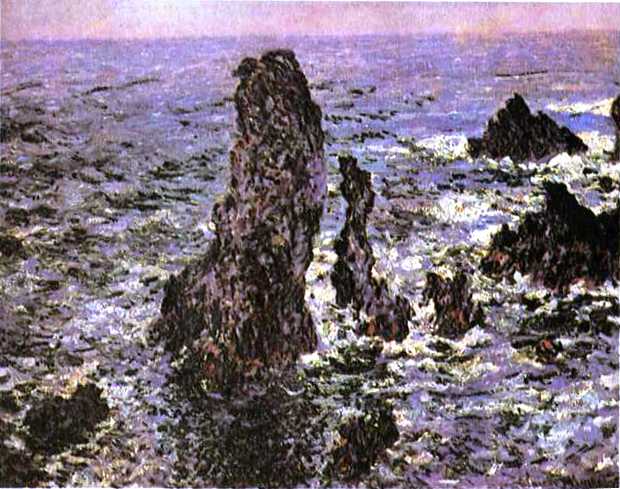 П.Синьяк «Гавань в Марселе»
Эта картина написана в художественной технике, при которой на холст наносятся тесно соприкасающиеся маленькие прямоугольники несмешанных основных и дополнительных цветов. 
Когда же смотришь на такую картину с некоторого расстояния, эти прямоугольники соединяются, давая ощущение яркого цвета, наполненности холста воздухом.
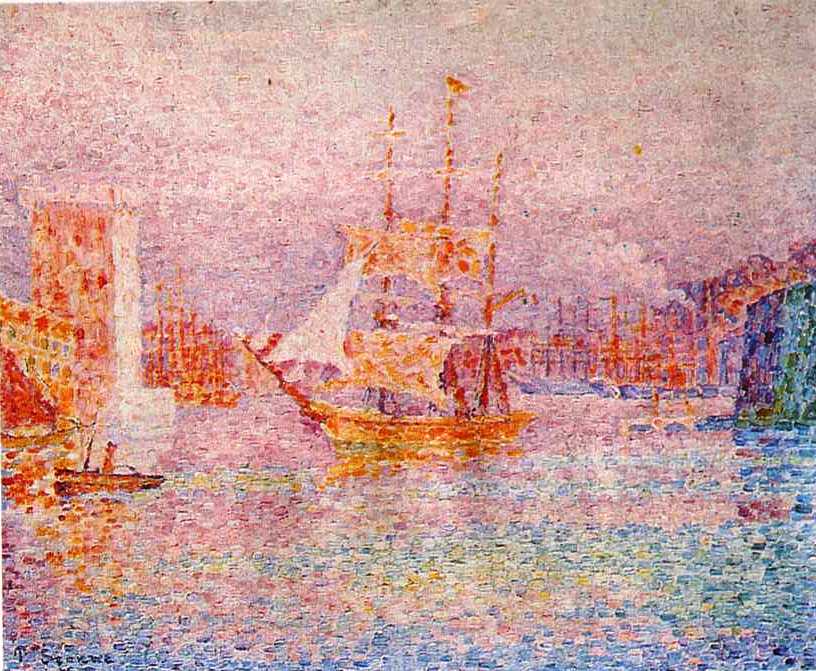 И.Айвазовский «Девятый вал»
Известнейшее произведение (1850, Русский музей). Тема кораблекрушения дана здесь в окружении сильных светотеневых эффектов, усиливающих общее впечатление безграничности бушующего пространства.
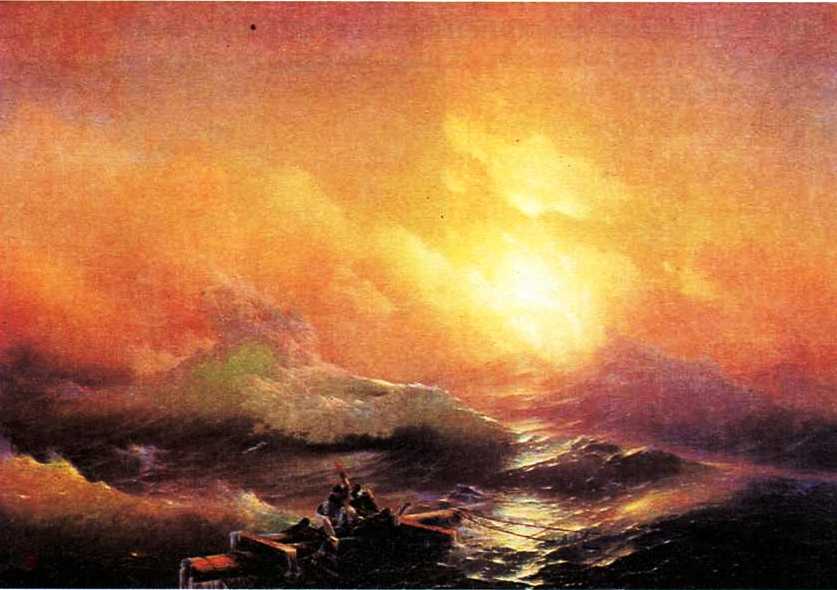